KATALOG  ZAGROŻEŃ
WOJEWÓDZTWA ŚWIĘTOKRZYSKIEGO
|WYBRANE ASPEKTY|
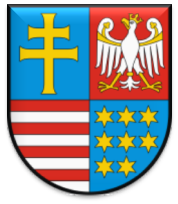 KOMENDA  WOJEWÓDZKA
PAŃSTWOWEJ  STRAŻY  POŻARNEJ  w  KIELCACH
| STAN NA DZIEŃ 31 GRUDNIA 2022 |
WOJEWÓDZTWO  ŚWIĘTOKRZYSKIE
POWIATY / GMINY
13+1  / 102
POWIERZCHNIA
11 711 km2
LUDNOŚĆ
1 182,2 tys
TERENY LEŚNE
3 319 km2
ZAKŁADY ZDR / ZZR
7 / 7
BUDYNKI WYSOKIE
254
DROGI
14 778 km
LINIE KOLEJOWE
722 km
GŁÓWNE ZAGROŻENIA WOJEWÓDZTWA
1. Katastrofy naturalne:
	1) powodzie
	2) gwałtowne zjawiska atmosferyczne:
	- silne wiatry
	- intensywne, długotrwałe opady atmosferyczne
	- wyładowania atmosferyczne
	- śnieżyce
	- susze
	- długotrwałe występowanie ekstremalnych temperatur
2. Awarie techniczne:
	- awarie przemysłowe lub katastrofy w transporcie 	  z udziałem substancji niebezpiecznych
	- katastrofy budowlane i techniczne
	- pożary kompleksów leśnych
	- zagrożenie radiacyjne
ROZPORZĄDZENIE MINISTERSTWA SPRAW WEWNĘTRZNCH i ADMINISTRACJI  z dnia 3 lipca  2017 roku  w sprawie szczegółowej organizacji krajowego systemu  ratowniczo - gaśniczego
ŁĄCZNA DŁUGOŚĆ WAŁÓW 	   344,3 KM
OBSZAR CHRONIONY WAŁAMI  500,8 KM2
CZARNA  KONECKA
BRODY /260 ha/
WIÓRY /408 ha/
CHAŃCZA /340 ha/
/30 ha/ REJÓW
/60 ha/ SIELPIA
/60 ha/ CEDZYNA
KAMIENNA
Końskie
Starachowice
Skarżysko
PILICA
Ostrowiec
KIELCE
Włoszczowa
Opatów
Sandomierz
Staszów
Jędrzejów
Pińczów
KOPRZYWIANKA
Busko
MIERZAWA
NIDA
CZARNA
Kazimierza
NIDZICA
WISŁA
WSCHODNIA
GŁÓWNE
TRASY DROGOWE
międzynarodowe
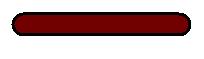 krajowe
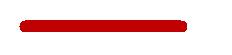 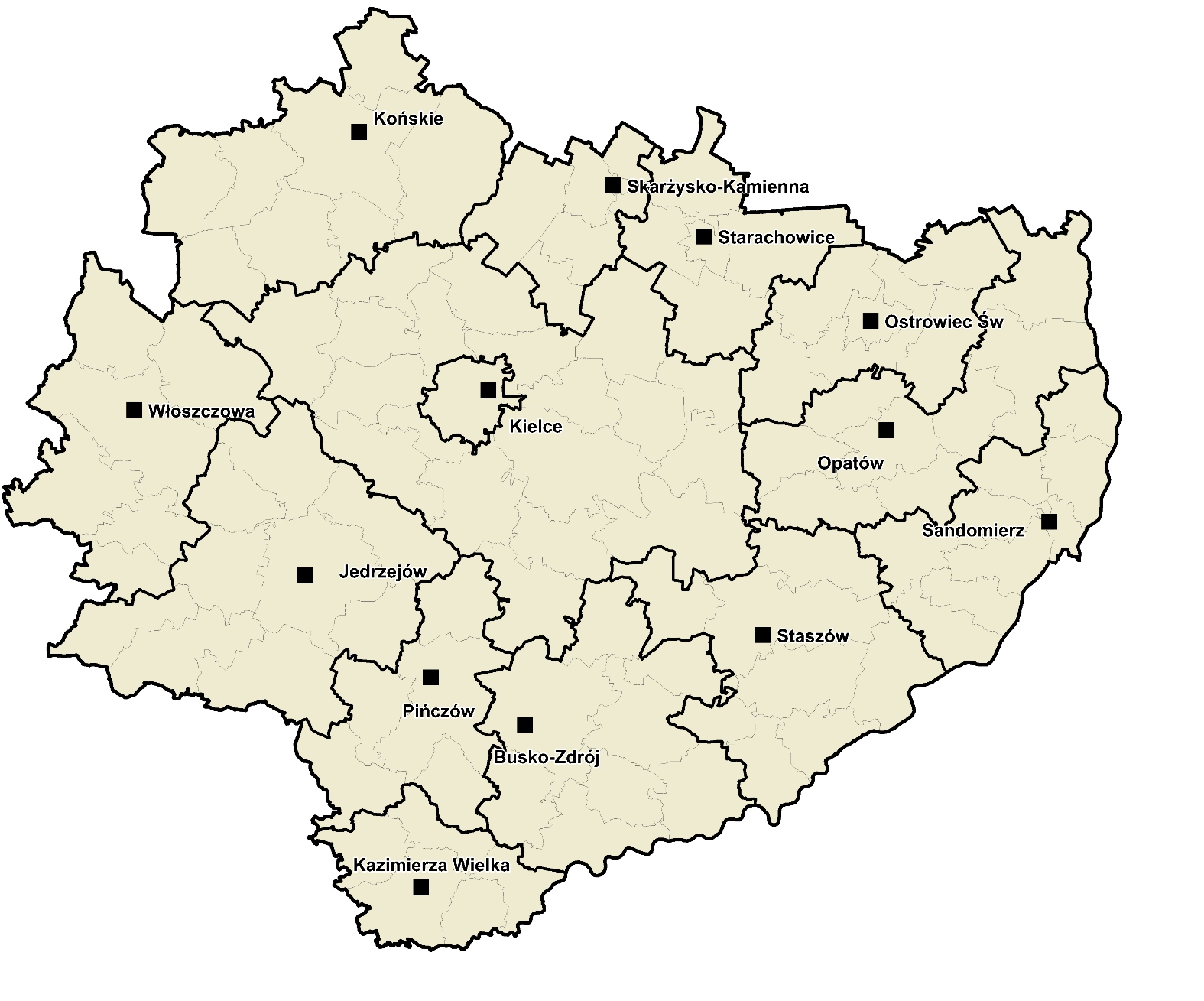 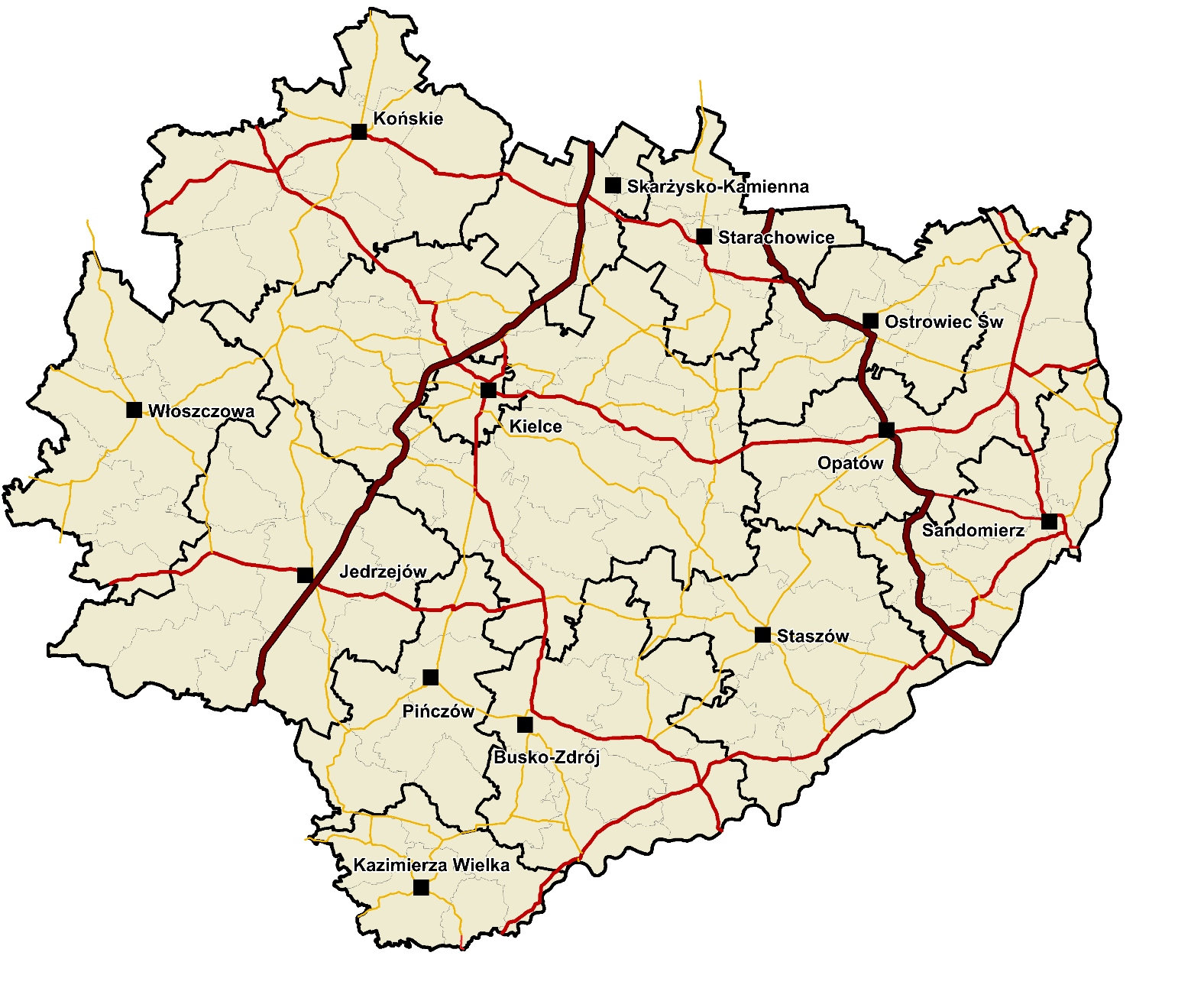 wojewódzkie
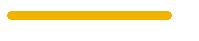 2022
~ 14 740  km
ZAGROŻENIA
DROGOWE
AMONIAK
CHLOR 
KWAS SOLNY
PALIWA SILNIKOWE
PROPAN – BUTAN
KWAS SIARKOWY 
ACETYLEN 
WODÓR
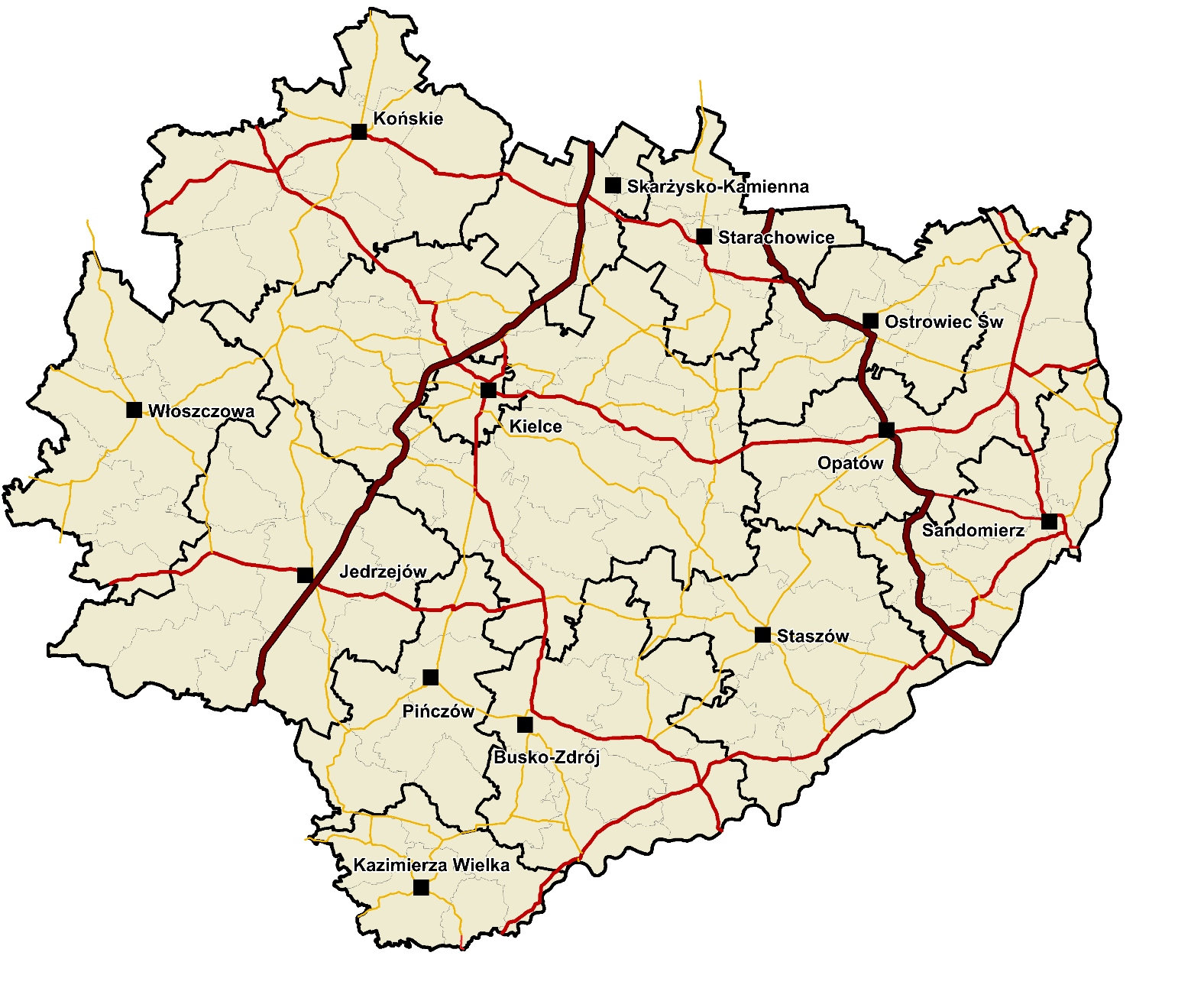 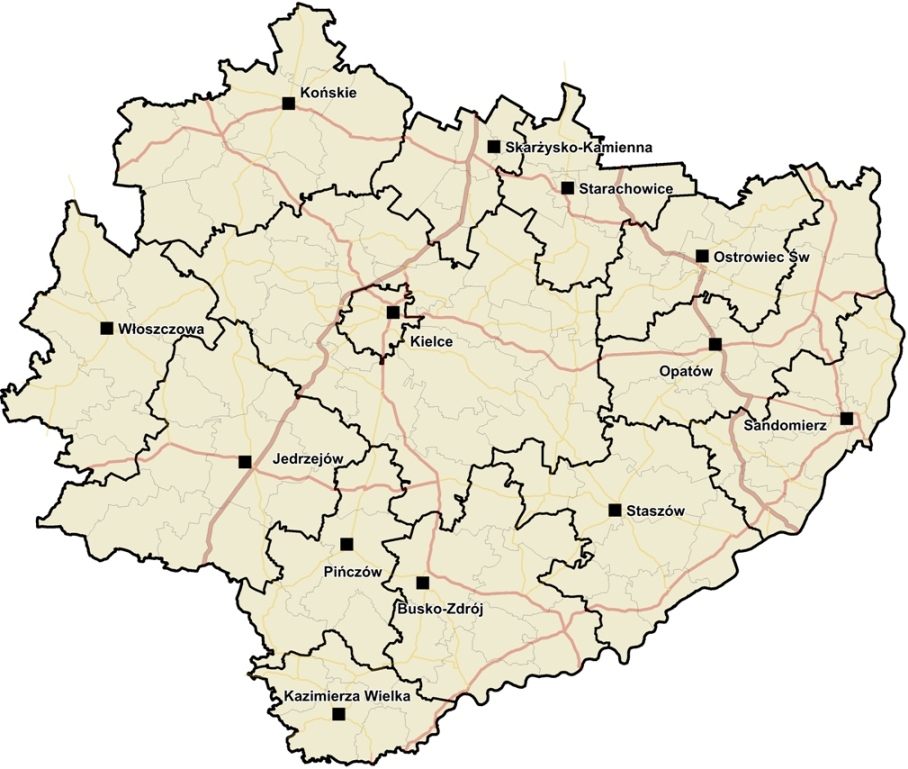 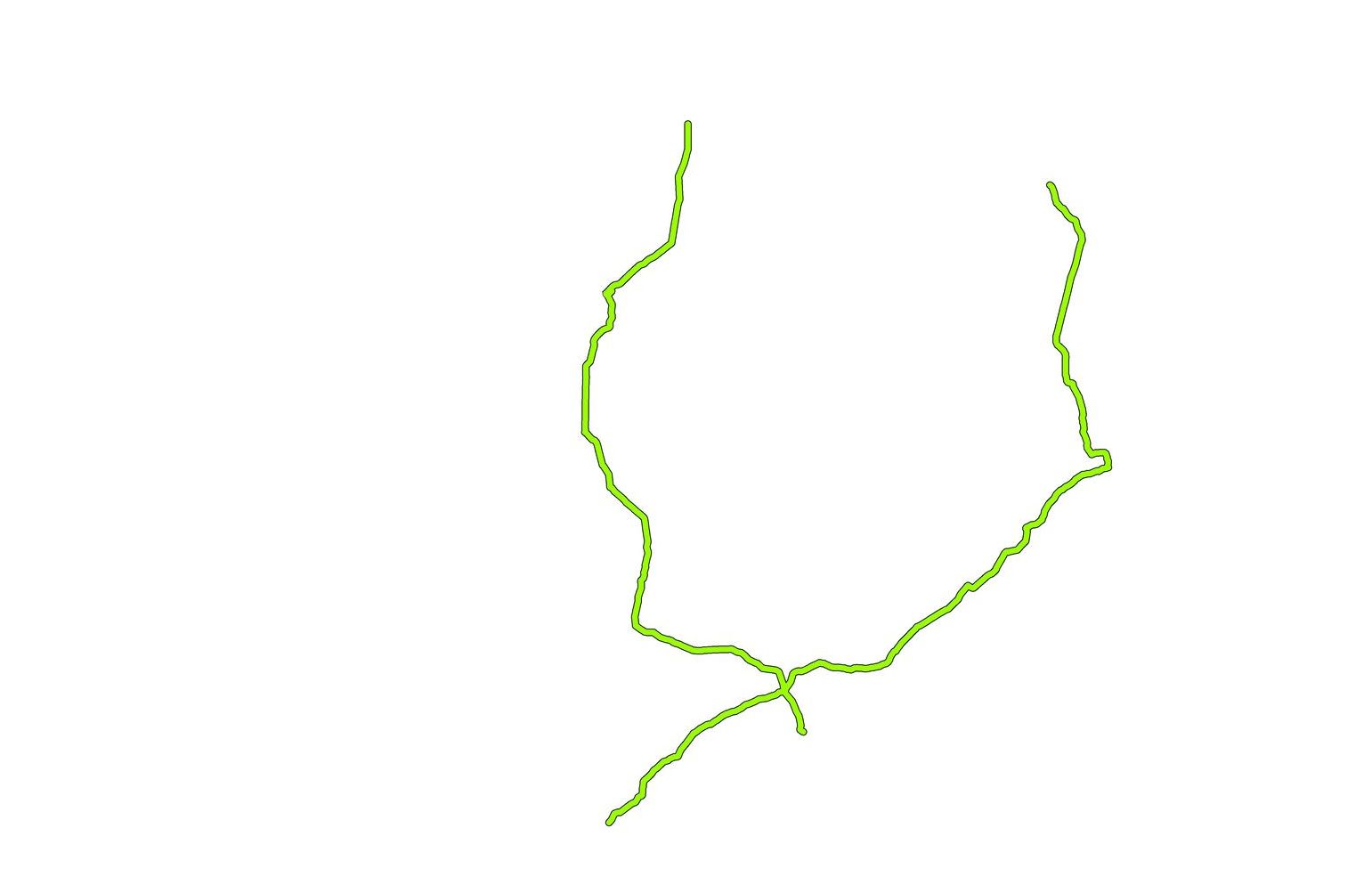 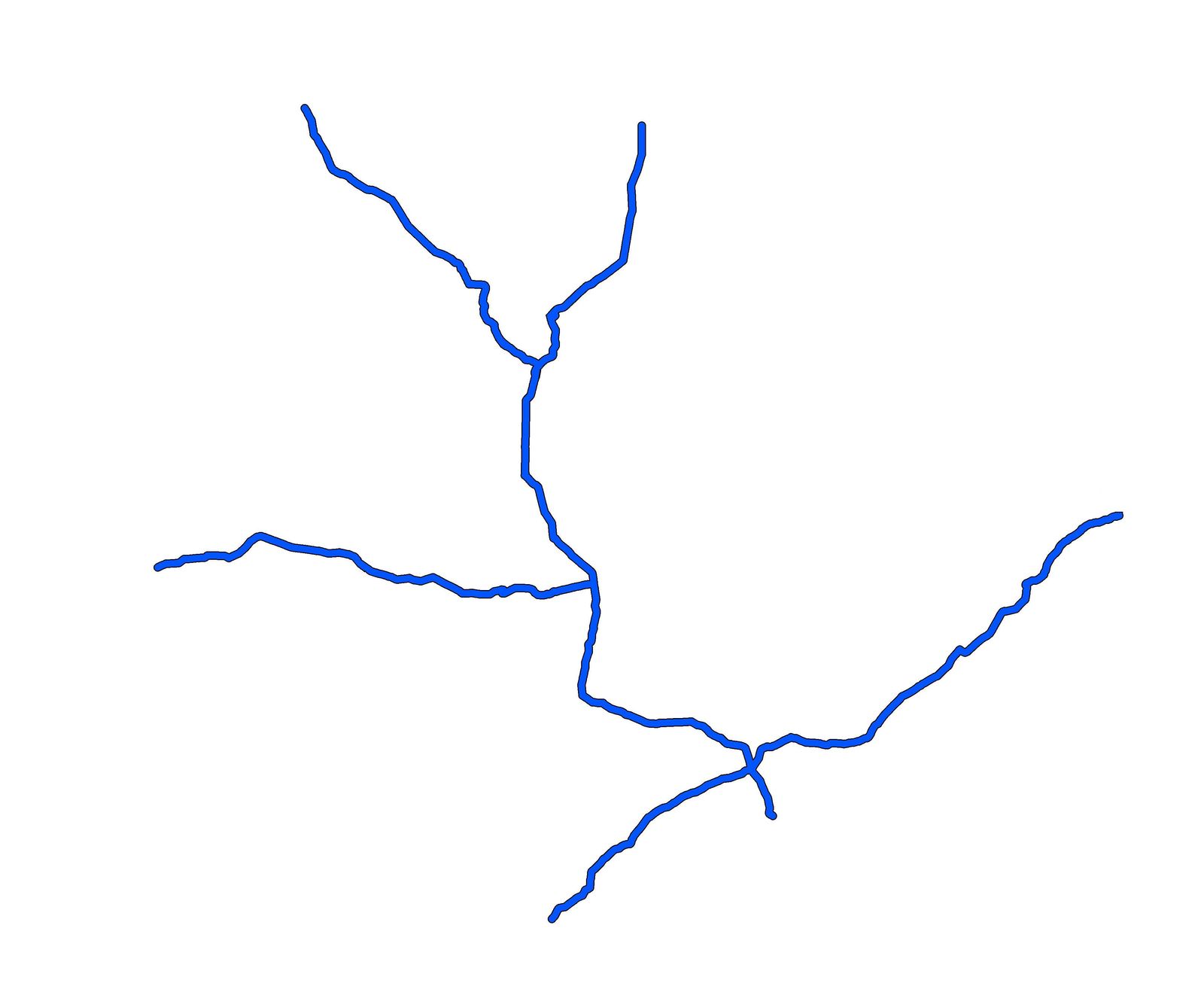 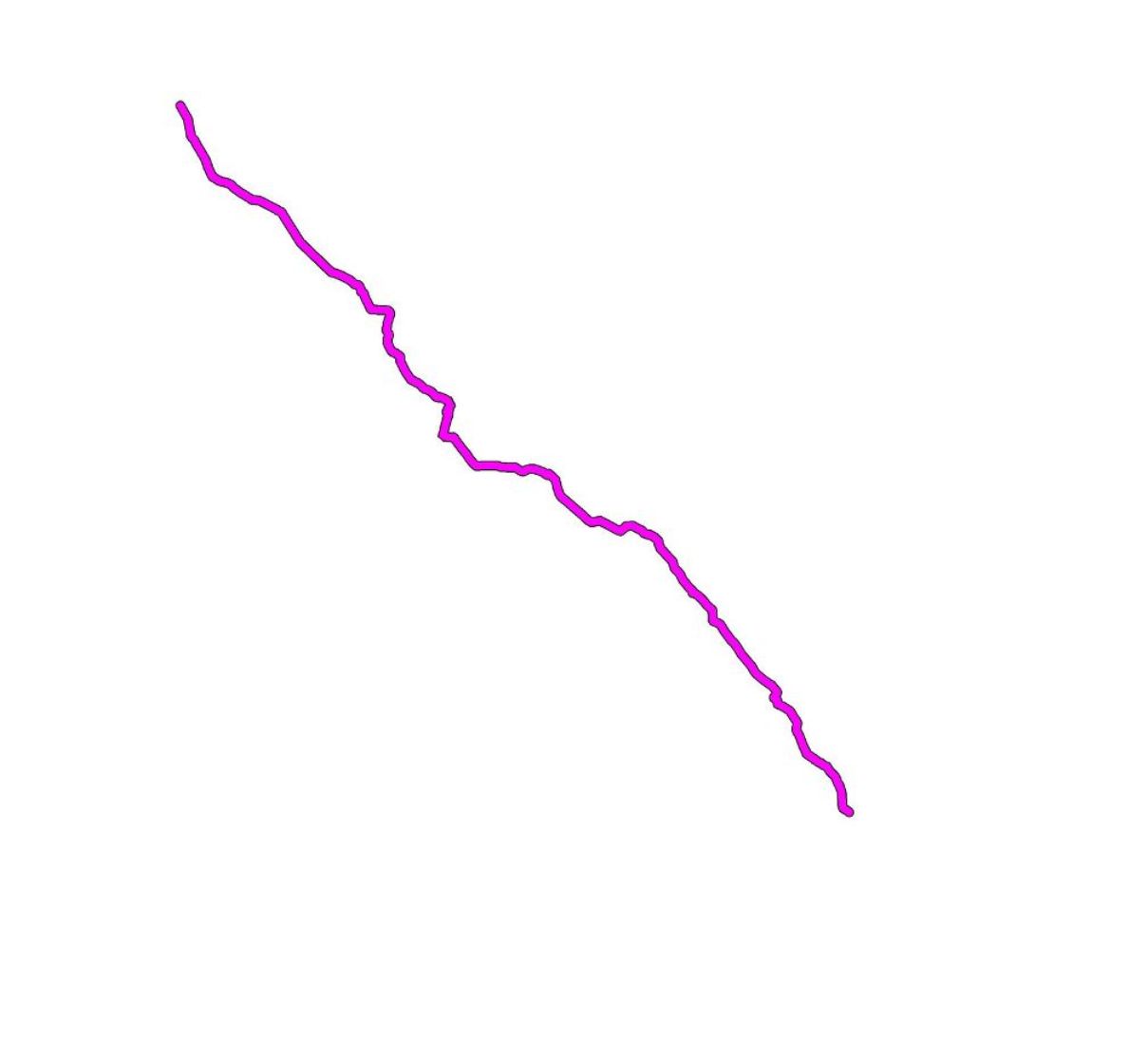 AMONIAK
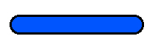 2022
CHLOR
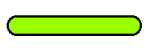 KWAS SOLNY
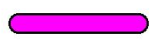 ZAGROŻENIA
KOLEJOWE
AMONIAK
CHLOR 
KWAS SOLNY
PALIWA SILNIKOWE
PROPAN – BUTAN
KWAS SIARKOWY 
ACETYLEN 
WODÓR
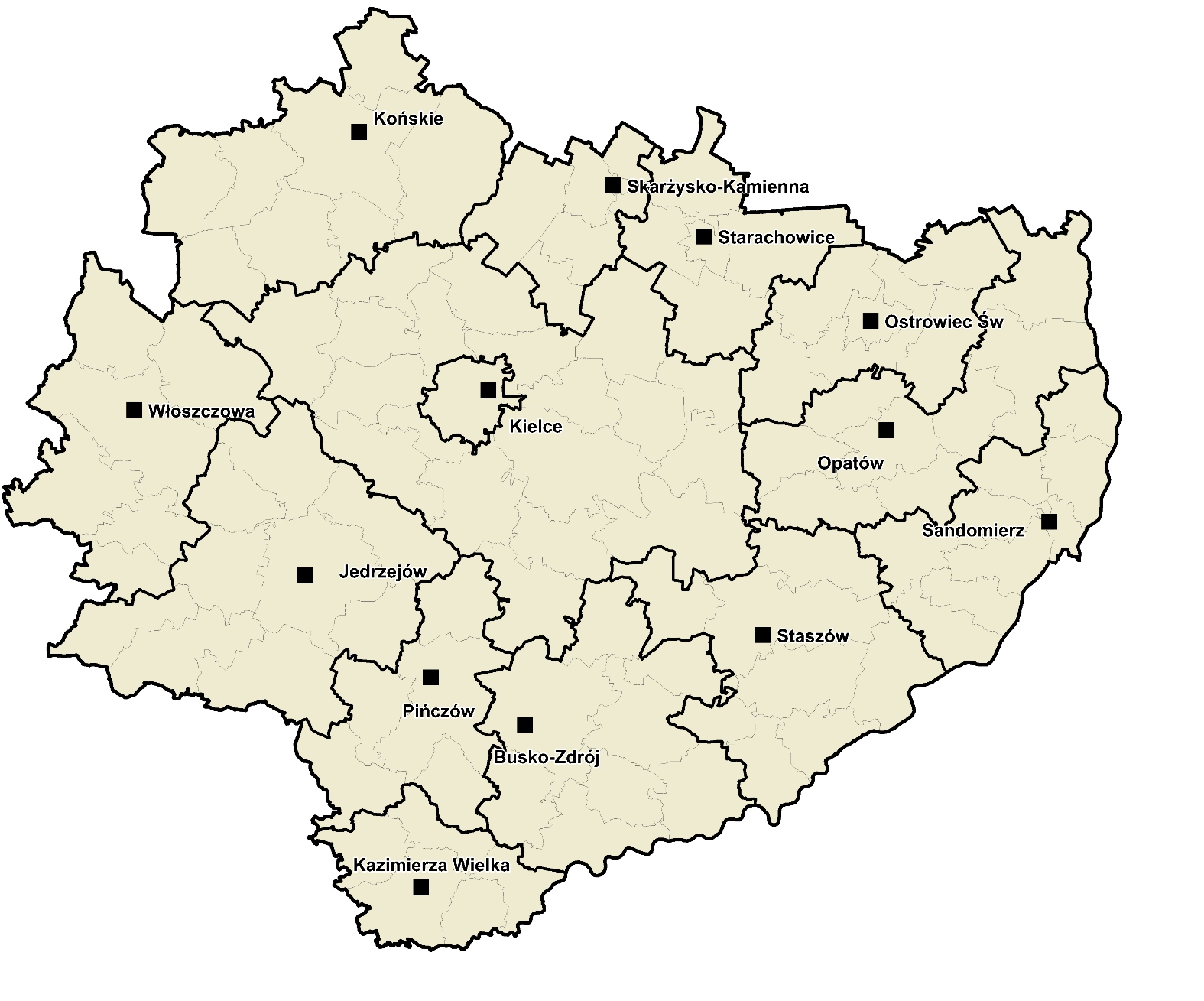 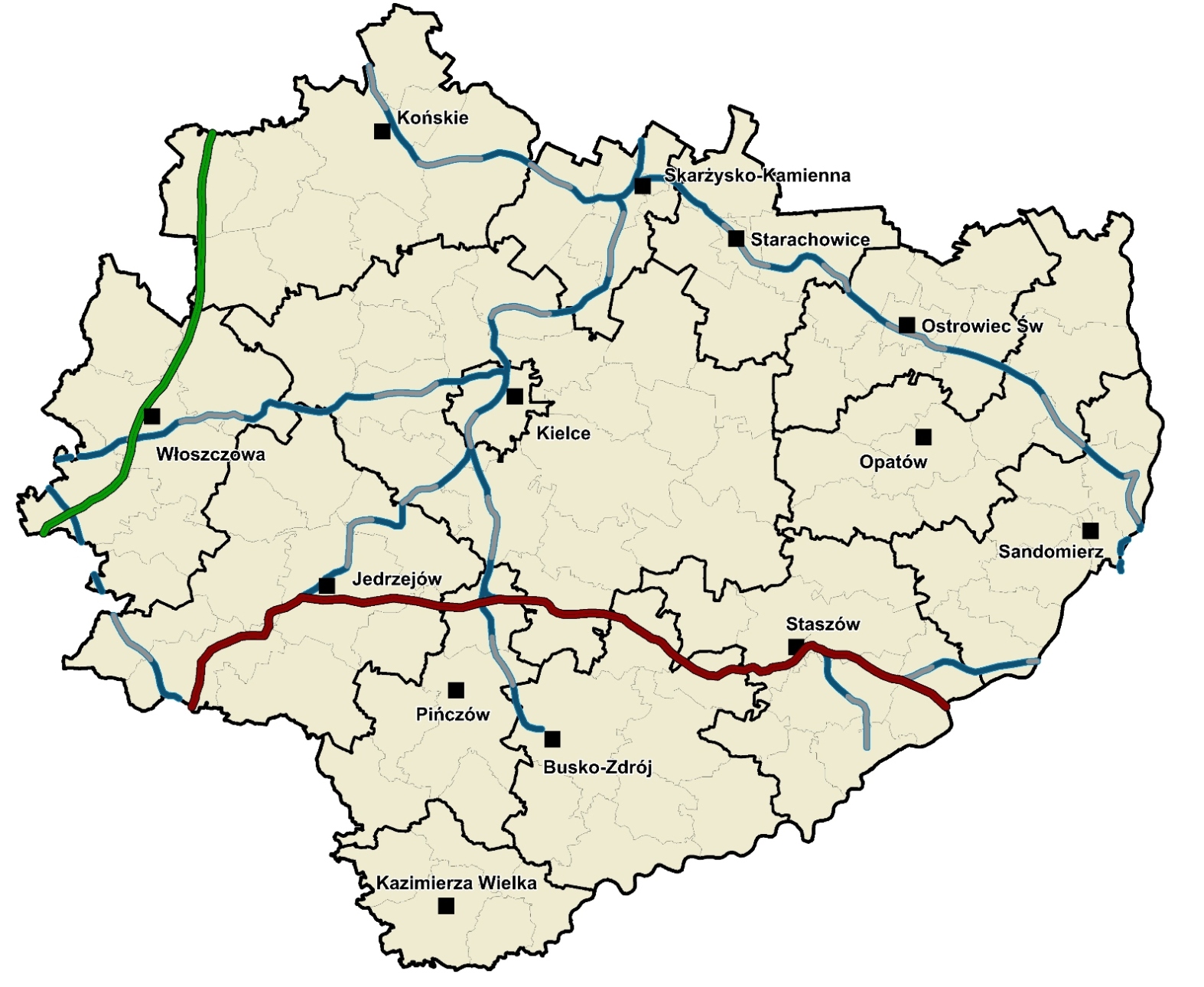 CMK
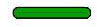 2022
LHS
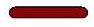 ~  722 km
PRZEMYSŁ I URBANIZACJA 
WOJEWÓDZTWA ŚWIĘTOKRZYSKIEGO
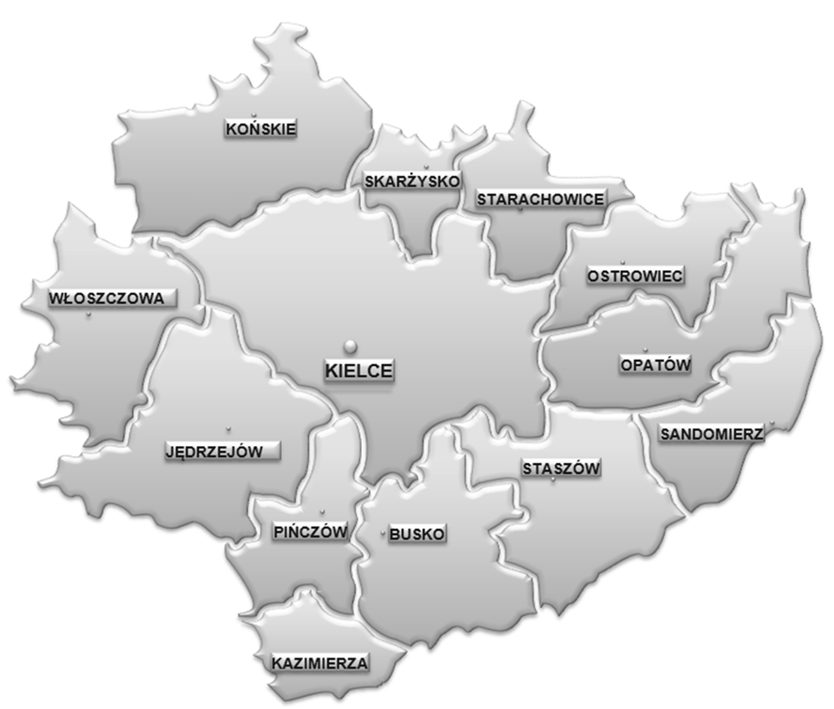 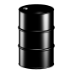 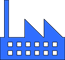 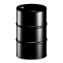 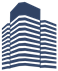 LEGNDA
maszynowy
chemiczny
energetyczny
drzewny
materiałów budowlanych
spożywczy
węzły kolejowe
zakłady górnicze
składy paliw
wysoka zabudowa śródmiejska
składy materiałówwybuchowych
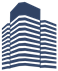 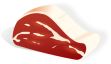 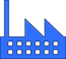 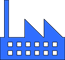 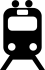 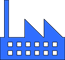 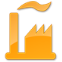 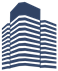 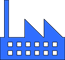 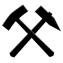 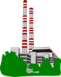 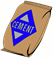 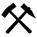 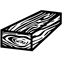 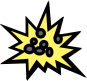 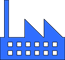 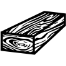 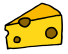 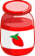 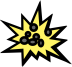 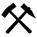 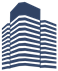 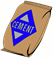 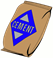 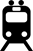 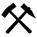 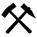 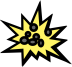 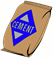 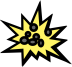 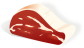 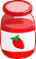 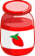 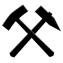 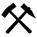 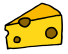 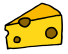 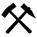 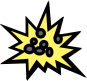 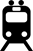 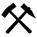 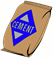 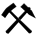 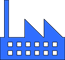 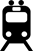 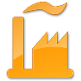 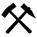 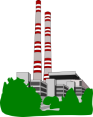 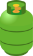 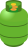 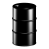 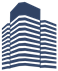 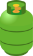 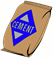 2022
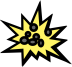 MESKO S.A.Zakłady zbrojeniowew Skarżysku-Kamiennej
PERN S.A. Bazy Paliw Nr 6 w Skarżysku Kościelnym
AIR PRODUCTS Sp. z o.oTlenownia w Hucie Celsaw Ostrowcu Świętokrzyskim
ZDR i ZZR
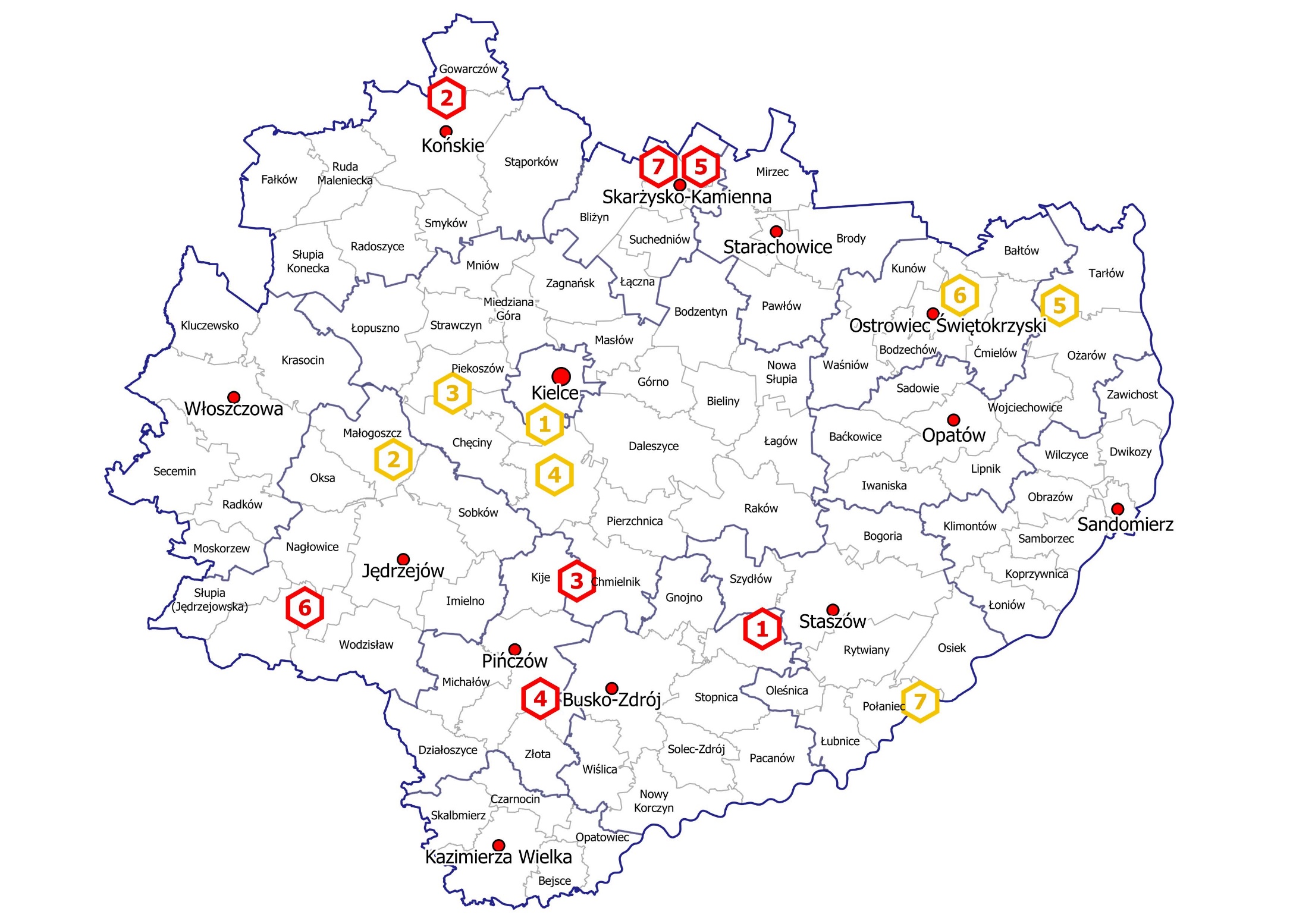 PERN S.A. Baza Paliw Nr 17 w Baryczy
SSE - POLSKA Sp. z o.o.
Skład Materiałów Wybuchowych w Glinianach
MAXAM Polska Sp. z o.o. Skład Materiałów Wybuchowych
w Rykoszynie
SSE - POLSKA Sp. z o.o.
Skład Materiałów Wybuchowych
w Woli Tesserowej
NITROERG-SERWIS Sp. z o.o.
Skład Materiałów
Wybuchowych w Woli Morawickiej
SSE - POLSKA Sp. z o.o.
Skład Materiałów Wybuchowych
w Kielcach
ENEA ELEKTROWNIA POŁANIEC S.A
Elektrownia w Połańcu
GASPOL S.A Terminal gazu LPGw Sędziszowie
BAŁTYKGAZ Sp. z o.o.Magazyn Gazu Skroplonego w Leszczach
Grupa AZOTY
Kopalnie i Zakłady Chemiczne „Siarkopol” S.A. Zakład Produkcji Chemicznej w Dobrowie
NOVATEK Polska - Sp. z o.o. Terminal Przeładunkowy LPG w Woli Żydowskiej
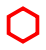 ZDR
2022
ZZR
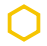 AMONIAK
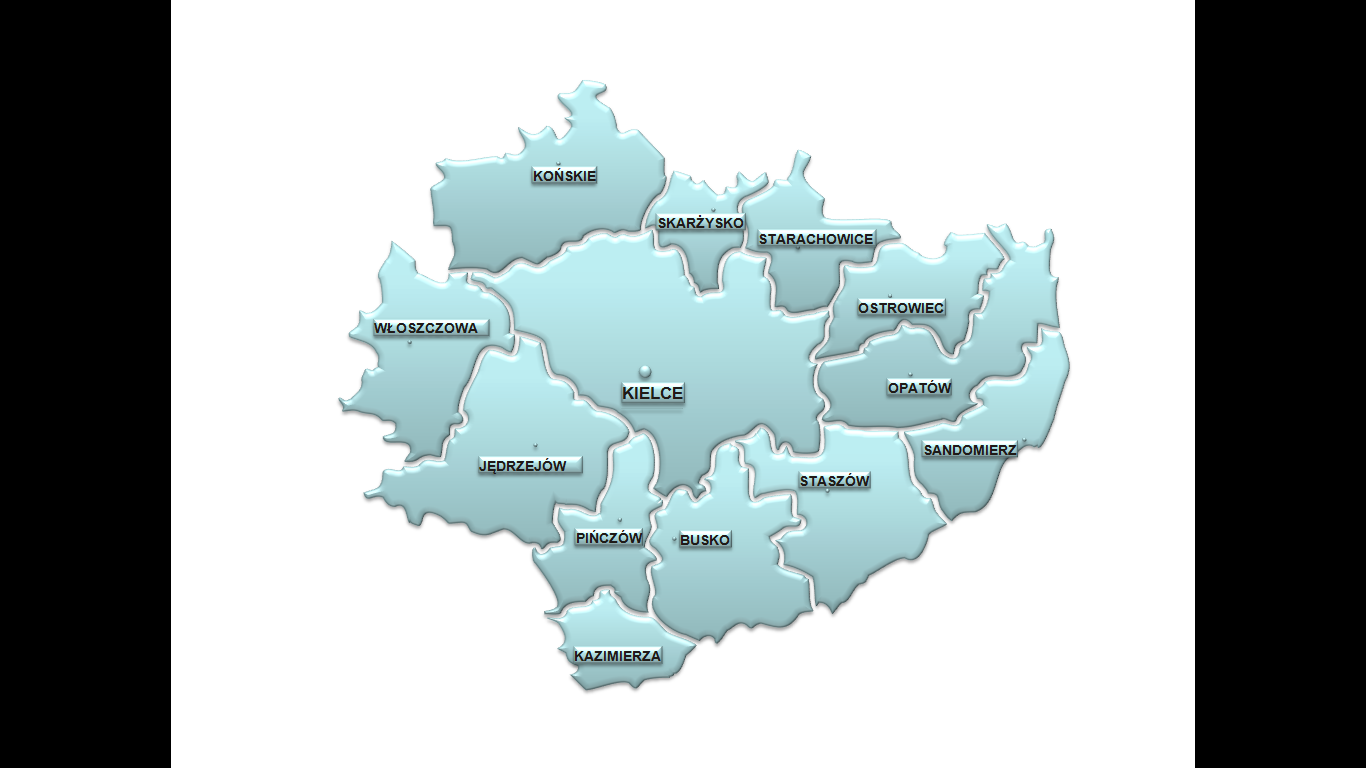 INNE ZAKŁADY POSIADAJĄCE 
ZNACZNE ILOŚCI SUBSTANCJI 
NIEBEZPIECZNYCH
CHŁODNIE,
SPÓŁDIELNIE MLECZARSKIE,  
ZAKŁADY MIĘSNE,
2022
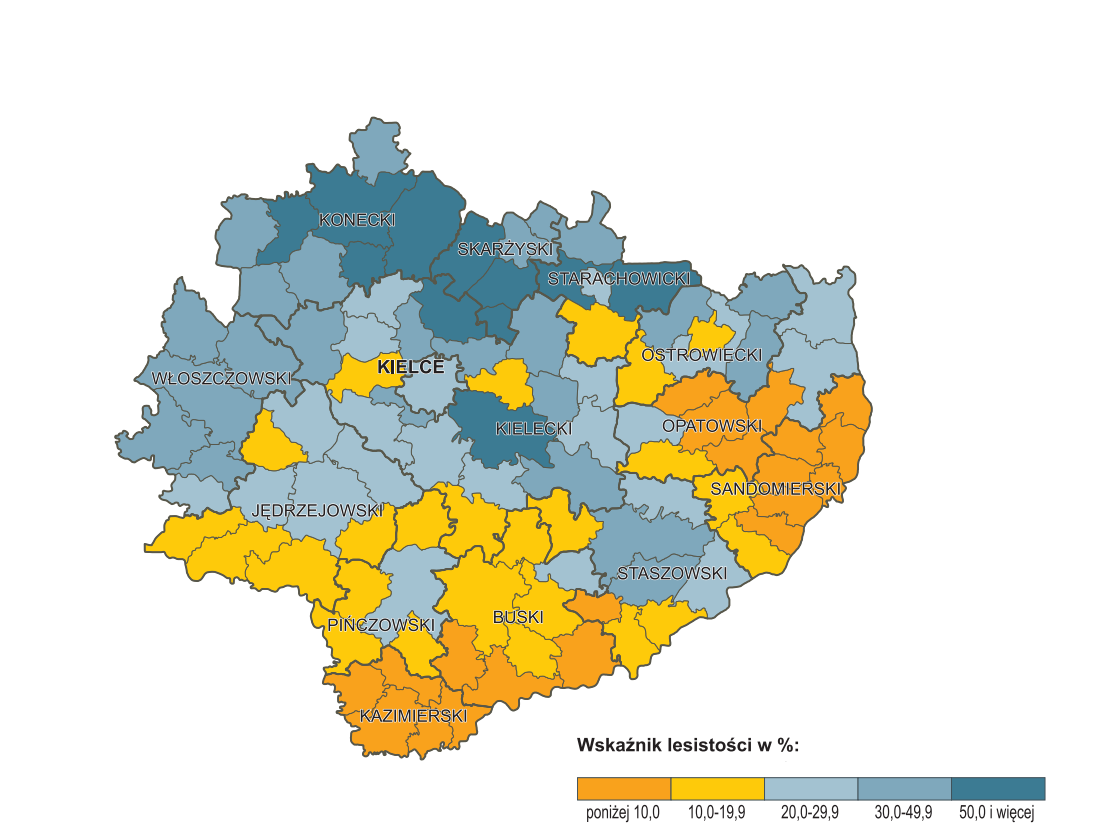 LESISTOŚĆ
28,3 %
2022
ZAGROŻENIE POŻAROWE LASÓW 
Z UWAGI NA STATYSTYKĘ ZDARZEŃ 
W LATACH 2018-2022
Końskie
Skarżysko-Kamienna
Starachowice
OstrowiecŚwiętokrzyski
KIELCE
Włoszczowa
Opatów
Sandomierz
Sandomierz
Jędrzejów
Staszów
Pińczów
Busko-Zdrój
DUŻE ZAGROŻENIE
ŚREDNIE ZAGROŻENIE
MAŁE ZAGROŻENIE
KazimierzaWielka
ELEKTROWNIE  ATOMOWE
W PROMIENIU 400 KM OD GRANIC 
WOJEWÓDZTWA  ŚWIĘTOKRZYSKIEGO
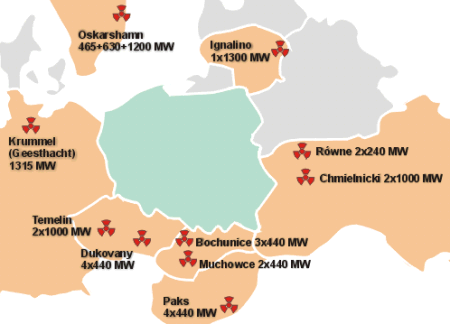 2022
OCENA  ZAGROŻENIA
Województwo  świętokrzyskie
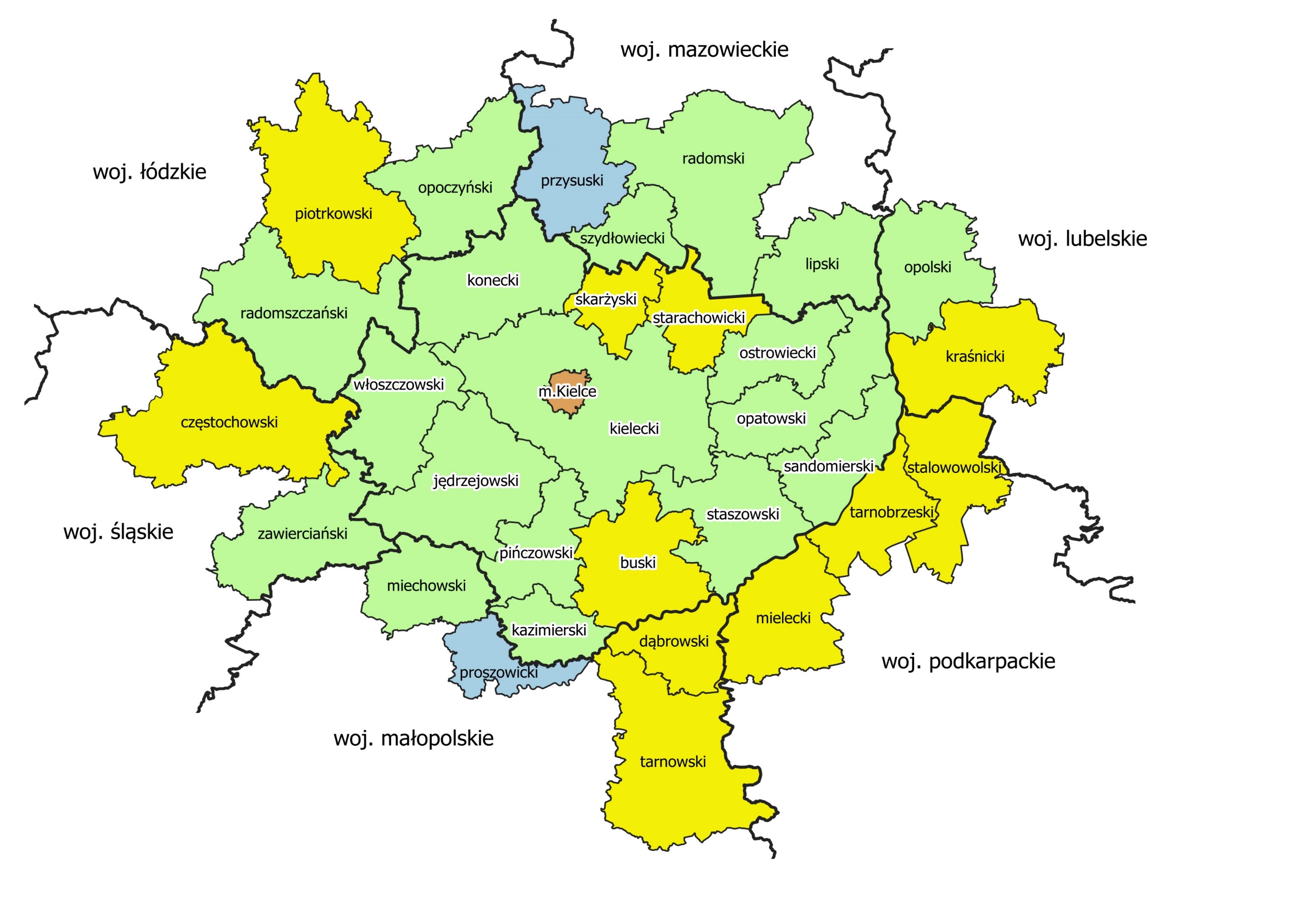 Kategorie zagrożenia 
powiatów województwa świętokrzyskiego 
i powiatów ościennych
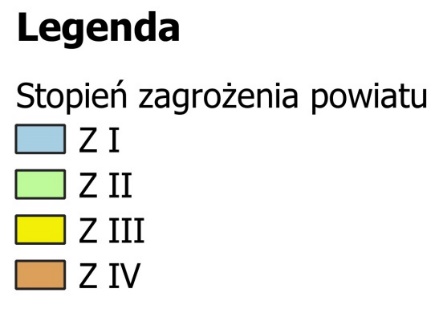 2022
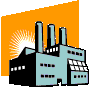 ZDR SIARKOPOL
Dobrów
765
73
777
Powierzchnia
968 km2
Ludność
68 910
Lasy
106,6 km2
11%
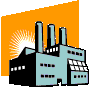 ZZR SKŁAD MAT. WYB. Małogoszcz
ZDR TERMINAL GAZU
Sędziszów
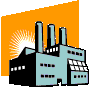 Powierzchnia
1 257 km2
Ludność
82 500
Lasy
246 km2
19,6 %
7
78
Powierzchnia
422 km2
Ludność
32 281
Lasy
12,22 km2
2,9 %
79
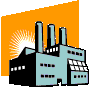 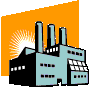 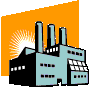 7
74
ZZR SKŁAD MATERIAŁÓW WYBUCHOWYCH 
Rykoszyn
73
ZZR SKŁAD MATERIAŁÓW WYBUCHOWYCH 
Kielce
74
ZZR SKŁAD MATERIAŁÓW WYBUCHOWYCH Morawica
73
7
POWIAT ZIEMSKI
POWIAT GRODZKI
Powierzchnia
2 246 km2
Powierzchnia
110 km2
Ludność
211 639
Ludność
184 500
Lasy
773 km2
Lasy
22,9 km2
34,4 %
20,9 %
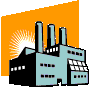 Powierzchnia
1139 km2
Ludność
75 396
Lasy
559,5 km2
49,1 %
ZDR BAZA PALIW 
Barycz
42
74
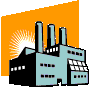 ZZR SKŁAD MAT. WYB.  
Gliniany
Powierzchnia
911 km2
Ludność
49 470
Lasy
142,5 km2
15,6 %
723
74
9
ZZR TLENOWNIA W HUCIEOstrowiec Św.
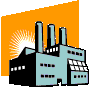 Powierzchnia
617 km2
Ludność
102 552
Lasy
189,6 km2
30,7 %
723
9
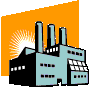 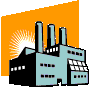 ZDR TERMINAL GAZOWY Wola Żydowska
ZDR BAZA GAZU
 Leszcze
Powierzchnia
613 km2
Ludność
37 372
765
Lasy
110 km2
18 %
73
723
777
9
Powierzchnia
676 km2
79
Ludność
73 420
Lasy
47,5 km2
7 %
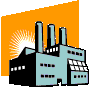 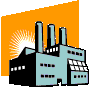 ZDR BAZA PALIW Skarżysko Koś.
ZDR ZAKŁAD ZBROJENIOWYSkarżysko-Kam.
WĘZEŁ
KOLEJOWY
7
42
42
7
395 km2
Powierzchnia
70 076
Ludność
232,6 km2
Lasy
58,8 %
Powierzchnia
523 km2
7
Ludność
85 424
Lasy
235,9 km2
45,1 %
42
9
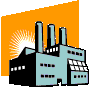 ZZR ELEKTROWNIA Połaniec
9
73
777
Powierzchnia
925 km2
Ludność
69 515
Lasy
257,8 km2
27,9 %
7
Powierzchnia
908 km2
Ludność
43 660
78
Lasy
386,6 km2
42,6 %